ТЕМА 7. АКТУАЛЬНІ ПРОБЛЕМИ КВАЛІФІКАЦІЇ КРИМІНАЛЬНИХ ПРАВОПОРУШЕНЬ ПРОТИ ВЛАСНОСТІ.
План лекції

1.	Загальна характеристика кримінальних правопорушень проти власності
2.	Актуальні питання кваліфікації корисливих кримінальних правопорушень, що пов’язані з незаконним обертанням чужого майна на користь винного або інших осіб
3.	Актуальні питання кваліфікації корисливих кримінальних правопорушень проти власності, що не пов’язані з обертанням чужого майна на свою користь або на користь інших осіб
4.	Актуальні питання кваліфікації некорисливих кримінальних правопорушень проти власності
1.	Загальна характеристика кримінальних правопорушень проти власності.
Під кримінальними правопорушеннями проти власності розуміють передбачені КК України умисні або необережні суспільно небезпечні діяння, поєднані з посяганням на право володіння, користування або розпорядження майном шляхом викрадення чи з іншими способами заподіяння власнику (законному володільцю) майнової шкоди або з погрозою заподіянням такої шкоди.
Родовим об’єктом кримінальних правопорушень проти власності є сукупність суспільних відносин, що виникають у сфері власності: відносини, що виникають між власником (законним володільцем) та іншими особами з приводу володіння, користування або розпорядження майном, яке йому належить. 

Додатковим безпосереднім об’єктом окремих кримінальних правопорушень проти власності можуть виступати життя, здоров’я, свобода, честь і гідність потерпілого.

Предметом кримінальних правопорушень проти власності є майно, що має певну вартість і є чужим для винної особи: речі (рухомі й нерухомі), грошові кошти, цінні метали, цінні папери тощо, а також право на майно та дії майнового характеру, електрична й теплова енергія.
Предметом найбільш поширених кримінальних правопорушень проти власності виступає чуже та рухоме майно (статті 185, 186, 187 КК України тощо). 
Предметом шахрайства (ст. 190 КК України) і вимагання (ст. 189 КК України) є не лише майно, а і право на нього (надання права вимагати виконання зобов’язань, документи, які надають право отримати майно, користуватися ним або вимагати виконання зобов’язань тощо), а вимагання (ст. 189 КК України) – і будь-які дії майнового характеру (передання майнових вигод, відмова від них, відмова від права на майно, безоплатне надання послуг, санаторних чи туристичних путівок, проведення будівельних або ремонтних робіт тощо).
У кримінальних правопорушеннях, передбачених ст.ст. 185, 190, 191 КК оціночна вартість майна, що виступає предметом кримінального правопорушення (мінімальний розмір заподіяної шкоди або сума викраденого, привласненого чи розтраченого майна), повинна перевищувати 0,2 неоподатковуваного мінімуму доходів громадян. Якщо вартість такого майна на момент вчинення діяння не перевищує 0,2 неоподатковуваного мінімуму доходів громадян, викрадення чужого майна вважається дрібним і містить склад адміністративного правопорушення передбаченого ст. 51 КУпАП.
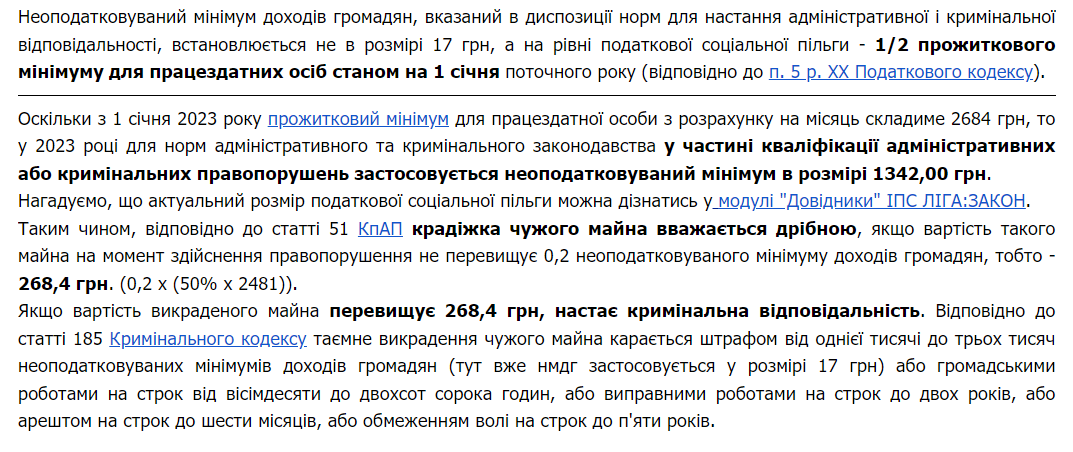 Майно як предмет кримінальних правопорушень, пов’язаних з його викраденням, характеризується такими ознаками:
1) фізична ознака – майно завжди являє собою річ матеріального світу, доступну для сприйняття або фіксації органами чуттів людини або спеціальними технічними засобами; такі речі можна вилучити, привласнити, спожити, пошкодити, знищити тощо; речі нематеріального світу (ідеї, думки тощо) не можуть виступати предметом кримінальних правопорушень проти власності;

2) юридична ознака – предмет є чужим для винної особи, тобто має власника (законного володільця), якому незаконними діями заподіюється шкода; викрадення предметів, власник яких невідомий або здійснюване самим власником, виключає кримінальну відповідальність;

3) економічна (соціальна) ознака – майно повинно мати певну економічну цінність (йому властива споживча вартість), адже предмет повинен бути вилучений з природного стану та/або у його створення попередньо повинна бути вкладена людська праця.
Предметом кримінальних правопорушень проти власності 
не можуть виступати:
– предмети, що становлять інтелектуальну власність

– предмети, не вилучені з природного середовища 

– предмети, вилучені з цивільного обігу або обіг яких обмежено

– транспортні засоби 

– предмети, що перебувають на (в) могилі, в іншому місці поховання, на тілі (останках, прахові) померлого, а також могила, інше місце поховання, тіло померлого або урна з прахом померлого 

– документи, що не мають грошової оцінки
Об’єктивна сторона більшості кримінальних правопорушень проти власності характеризується вчиненням суспільно небезпечного діяння у формі дії. 
Окремі кримінальні правопорушення, наприклад такі, як умисне знищення або пошкодження майна (ст. 194 КК України), заподіяння майнової шкоди шляхом обману або зловживання довірою (ст. 192 КК України), порушення обов’язків щодо охорони майна (ст. 197 КК України) можуть бути вчинені також шляхом бездіяльності.

Для більшості кримінальних правопорушень проти власності обов’язковими ознаками об’єктивної сторони є вчинення суспільно небезпечного діяння та настання суспільно небезпечних наслідків у вигляді заподіяння майнової шкоди і наявність необхідного причинного зв’язку між вчиненим діянням і наслідками. Такі склади сформульовано як кримінальні правопорушення з матеріальним складом. 

Розбій (ст. 187 КК України) і вимагання (ст. 189 КК України) визнаються закінченими з моменту вчинення суспільно небезпечного діяння чи замаху на нього і є, відповідно, кримінальними правопорушеннями з усіченим і формальним складами.

Крім того, для багатьох кримінальних правопорушень проти власності обов’язковою ознакою об’єктивної сторони є спосіб їх учинення (таємний для крадіжки, насильницький для розбою, обман для шахрайства тощо).
Суб’єктом кримінальних правопорушень проти власності є фізична осудна особа, яка досягла 14-річного віку, наприклад у складі крадіжки (ст. 185 КК України), грабежу (ст. 186 КК України), розбою (ст. 187 КК України), вимагання (ст. 189 КК України), умисного знищення або пошкодження майна за обтяжуючих обставин (ч. 2 ст. 194 КК України), або 16 років, наприклад у разі шахрайства (ст. 190 КК України). 
Спеціальним є суб’єкт привласнення, розтрати майна або заволодіння ним шляхом зловживання службовим становищем (ст. 191 КК України) чи порушення обов’язків щодо охорони майна (ст. 197 КК України).

Суб’єктивна сторона більшості кримінальних правопорушень проти власності характеризується виною у формі прямого умислу. Виняток становлять необережне знищення або пошкодження майна (ст. 196 КК України) і порушення обов’язків щодо охорони майна (ст. 197 КК України), що характеризуються необережною формою вини. У випадку вчинення кваліфікованого умисного знищення або пошкодження майна (ч. 2 ст. 194 КК України) може траплятись змішана форма вини (умисел щодо діяння і необережність щодо наслідків у вигляді загибелі людей чи інших тяжких наслідків).
Залежно від конструктивних особливостей складу, кримінальні правопорушення проти власності можна об’єднати у такі групи:
1) корисливі кримінальні правопорушення, пов’язані з викраденням або заволодінням чужим майном (незаконним обертанням чужого майна на користь винного або інших осіб) – ст. 185, 186, 187, 1881, 189, 190, 191 КК України;
2) корисливі кримінальні правопорушення, не пов’язані з викраденням або заволодінням чужим майном (не пов’язані з обертанням чужого майна на свою користь або на користь інших осіб) – ст. 192, 193, 1971, 198 КК України;
3) некорисливі кримінальні правопорушення проти власності – ст. 194, 1941, 195, 196, 197 КК України.
2. Актуальні питання кваліфікації корисливих кримінальних правопорушень, що пов’язані з незаконним обертанням чужого майна на користь винного або інших осіб
Крадіжка (ст. 185 КК України)
Спосіб вчинення кримінального правопорушення – таємне викрадення: 
1) за відсутності власника чи інших осіб; 
2) у присутності власника чи інших осіб, але непомітно для них або за умови, що вони не усвідомлюють факту викрадення (наприклад, через малолітство, фізичні та психічні вади, стан алкогольного чи наркотичного сп’яніння тощо); 
3) у присутності осіб, які схвалюють або ставляться байдуже до факту вчинення викрадення винним, і він усвідомлює їх невтручання та мовчазну згоду (наприклад, викрадення на виробництві в присутності інших працівників).
Крадіжку слід вважати закінченою з моменту, коли винна особа вилучила майно й отримала реальну можливість розпоряджатися чи користуватися ним (матеріальний склад кримінального правопорушення).
Грабіж (ст. 186 КК України)
 
Об’єктивна сторона кримінального правопорушення характеризується такими ознаками: 1) суспільно небезпечна дія; 2) суспільно небезпечний наслідок; 3) причинний зв’язок; 4) спосіб вчинення кримінального правопорушення.
Спосіб вчинення кримінального правопорушення – відкрите викрадення: здійснюється в присутності власника або інших осіб, і винний розуміє, що зазначені особи усвідомлюють характер його кримінально протиправних дій. Відкритими також варто вважати дії, розпочаті як крадіжка, але виявлені потерпілим чи іншими особами і, незважаючи на це, продовжені винною особою з метою заволодіння майном або його утримання.
Грабіж слід вважати закінченим з моменту, коли винна особа вилучила майно й отримала реальну можливість розпоряджатися чи користуватися ним (матеріальний склад кримінального правопорушення).
Грабіж, поєднаний з насильством, яке не є небезпечним для життя чи здоров’я потерпілого, або з погрозою застосування такого насильства …
 
Основний безпосередній об’єкт кримінального правопорушення – суспільні відносини у сфері власності (право власності). Додатковий безпосередній об’єкт – здоров’я особи. Предмет кримінального правопорушення – чуже майно.
Особливістю об’єктивної сторони (порівняно з ч. 1 ст. 186 КК) є спосіб учинення кримінального правопорушення – відкрите викрадення, що супроводжується насильством, яке не є небезпечним для життя чи здоров’я потерпілого (фізичне насильство), або з погрозою застосуванням такого насильства (психічне насильство).
Насильство, яке не є небезпечним для життя чи здоров’я потерпілого, – умисне заподіяння легкого тілесного ушкодження, що не спричинило короткочасного розладу здоров’я або незначної втрати працездатності, а також вчинення інших насильницьких дій (нанесення удару, побоїв, незаконне позбавлення волі) за умови, що вони не були небезпечними для життя чи здоров’я в момент заподіяння.
Погроза застосуванням до потерпілого насильства, яке не є небезпечним для життя чи здоров’я, також охоплюється складом насильницького грабежу.
Насильницький грабіж вважається закінченим з моменту, коли винна особа вилучила майно й отримала реальну можливість розпоряджатися чи користуватися ним (матеріальний склад кримінального правопорушення).
Розбій (ст. 187 КК України)

Основний безпосередній об’єкт кримінального правопорушення – суспільні відносини у сфері власності (право власності). 
Додатковий обов’язковий об’єкт розбою – життя або здоров’я потерпілого. 
Предмет кримінального правопорушення – чуже майно.

Об’єктивна сторона кримінального правопорушення характеризується вчиненням активних дій (нападом на потерпілого), що супроводжуються певним способом їх вчинення (насильством над потерпілим або погрозою його застосуванням).

Під нападом слід розуміти умисні дії, спрямовані на негайне вилучення чужого майна шляхом застосування фізичного або психічного насильства.
Характерними ознаками нападу є його раптовість, інтенсивність і безпосередність впливу на потерпілого. Напад може бути таємним або відкритим.
Спосіб розбою полягає в застосуванні насильства, небезпечного для життя чи здоров’я особи, а також у погрозі його застосуванням. 

Під насильством, небезпечним для життя чи здоров’я потерпілого розуміється умисне заподіяння потерпілому легкого тілесного ушкодження, що спричинило короткочасний розлад здоров’я або незначну втрату працездатності, середньої тяжкості або тяжке тілесне ушкодження, а також інші насильницькі дії, які не призвели до вказаних наслідків, але були небезпечними для життя чи здоров’я в момент їх вчинення. До них слід відносити, зокрема, і насильство, що призвело до втрати свідомості чи мало характер мордування, придушення за шию, скидання з висоти, застосування електроструму, зброї, спеціальних знарядь тощо.

Кримінальне правопорушення вважається закінченим з моменту нападу, поєднаного із застосуванням насильства, небезпечного для життя чи здоров’я особи, або з погрозою застосуванням такого насильства незалежно від того, заволоділа винна особа майном потерпілого чи ні (усічений склад кримінального правопорушення).
Вимагання (ст. 189 КК України)
 
Основний безпосередній об’єкт кримінального правопорушення – суспільні відносини у сфері власності (право власності). 
Додатковий безпосередній об’єкт залежно від способу впливу на потерпілого – життя та здоров’я людини, честь і гідність, права, свободи або законні інтереси. 
Предмет кримінального правопорушення – майно, право на майно або дії майнового характеру.

Об’єктивна сторона кримінального правопорушення характеризується вимогою передання чужого майна чи права на майно або вчинення будь-яких дій майнового характеру з погрозою насильством над потерпілим чи його близькими родичами, обмеженням прав, свобод або законних інтересів цих осіб, пошкодженням чи знищенням їхнього майна або майна, що перебуває в їхньому віданні чи під охороною, або розголошенням відомостей, які потерпілий чи його близькі родичі бажають зберегти в таємниці.
Діяння виражається в активній поведінці та може виявлятися в незаконній вимозі передання: а) майна; б) права на майно; в) вчинення будь-яких дій майнового характеру. 
Спосіб вимагання – це погроза заподіянням шкоди потерпілому або його близьким родичам.
Шахрайство (ст. 190 КК України)
 
Безпосередній об’єкт кримінального правопорушення – суспільні відносини у сфері власності (право власності). Предметом є майно або право на майно.
Суспільно небезпечна дія виражається у заволодінні чужим майном або придбанні права на майно.
Способом вчинення кримінального правопорушення є обман чи зловживання довірою.
Обман – це повідомлення неправдивих відомостей або замовчування відомостей, які мають бути повідомлені, з метою заволодіння чужим майном або придбання права на майно. Він може виражатися в усній чи письмовій формі, у використанні підроблених документів тощо.
Зловживання довірою – це вид обману, що полягає у використанні винним довірливих відносин з власником або іншою особою, що ґрунтуються на родинних чи службових відносинах, знайомстві або інших цивільно-правових відносинах.
Особливість шахрайства полягає у тому, що потерпілий, будучи введеним в оману, зовні добровільно передає винному майно або право на майно. Обман або зловживання довірою за часом передує переданню майна або права на майно і викликає у потерпілого усвідомлення правомірності такого передання.
Шахрайство вважається закінченим з моменту, коли винна особа вилучила майно й отримала реальну можливість розпоряджатися чи користуватися ним (матеріальний склад кримінального правопорушення).
Привласнення, розтрата майна або заволодіння ним шляхом зловживання службовим становищем (ст. 191 КК України)
 
Основний безпосередній об’єкт кримінального правопорушення – суспільні відносини у сфері власності (право власності). 
Додатковий безпосередній об’єкт – здоров’я особи. 
Предмет кримінального правопорушення – майно, яке було ввірене винному чи перебуває у його віданні. Таке майно має бути юридично чужим для винного, тобто він не має щодо нього повного обсягу повноважень у межах правомочностей власності.
Ввірене майно – майно, яке було передане особі власником чи уповноваженим ним суб’єктом на умовах фактичного тимчасового володіння (утримання) без правомочностей власності із зобов’язанням вчинити певні дії щодо майна для досягнення визначеної мети.
Під майном, яке перебуває у віданні особи, слід розуміти майно, передане власником чи уповноваженим ним суб’єктом на умовах наділення особи певним обсягом прав володіння, користування та розпорядження цим майном, що забезпечує можливість оперативного управління ним для досягнення певної мети, визначеної власником або без такої, але на визначених договором чи законодавством умовах.
Об’єктивна сторона кримінального правопорушення характеризується суспільно небезпечним діянням, що може набувати одного з двох альтернативних проявів (видів) – привласнення або розтрати майна, а також суспільно небезпечним наслідком, що полягає у заподіянні майнової шкоди потерпілому, та причинним зв’язком між ними.
	Привласнення чужого майна – протиправне обернення особою майна, яке було їй ввірене чи перебувало у її віданні, на свою користь шляхом його незаконного утримання, неповернення, відокремлення від іншого ввіреного майна чи іншого відчуження всупереч цільовому призначенню (договірних умов або чинного законодавства) фактичного володіння нею таким майном. Таким чином, майно із законного володіння переходить у незаконне володіння винного.
	Під розтратою чужого майна слід розуміти форму незаконного відчуження майна, що було ввірене особі чи перебувало у її віданні, яка полягає у протиправному розпорядженні ним усупереч або поза волею власника без фактичного незаконного володіння. Воно може полягати у збуті (оплатному переданні іншій особі, оплаті товарів і послуг, кредитних зобов’язань тощо) або особистому споживанні. На відміну від привласнення, у разі розтрати не фіксується етап, коли винний незаконного володіє майном.
	Кримінальне правопорушення вважається закінченим з моменту настання суспільно небезпечних наслідків у формі майнової шкоди, яка проявляється у припиненні можливості власника реалізувати правомочності щодо володіння, користування і розпорядження відповідним майном (матеріальний склад кримінального правопорушення).
Суб’єкт кримінального правопорушення – фізична осудна особа, яка досягла 16-річного віку, якій майно було ввірене чи перебуває у її віданні. Такій особі майно на законних підставах і в передбаченому законом порядку передається для володіння та/або користування, розпорядження в тому числі й під час виконання трудових обов’язків чи інших обов’язків за домовленістю із власником чи уповноваженою ним особою в межах цивільно-правової угоди.
Суб’єктивна сторона характеризується наявністю прямого умислу.
Привласнення, розтрата або заволодіння чужим майном шляхом зловживання службовою особою своїм службовим становищем
Основний безпосередній об’єкт кримінального правопорушення – суспільні відносини у сфері власності (право власності). 
	Додатковий безпосередній об’єкт – суспільні відносини у сфері службової діяльності.
Особливістю об’єктивної сторони (порівняно з ч. 1 ст. 191 КК) є те, що під заволодінням чужим майном шляхом зловживання службовою особою своїм службовим становищем слід розуміти такий спосіб незаконного заволодіння майном, за якого службова особа шляхом зловживання наданими їй владними, організаційно розпорядчими та/або адміністративно-господарськими повноваженнями: дає незаконні вказівки матеріально відповідальним підлеглим про видачу майна, заволодіває майном шляхом підробленням документів, незаконного отримання премій, надбавок тощо. При цьому службова особа лише в тому випадку може бути суб’єктом кримінального правопорушення, передбаченого статтею 191 КК України, якщо привласнення, розтрата чи інше заволодіння чужим майном здійснюється шляхом використання службових повноважень усупереч інтересам служби, тобто зловживаючи ними. 
	Суб’єкт кримінального правопорушення – службова особа.
	Суб’єктивна сторона характеризується наявністю прямого умислу.
Розмежування суміжних складів злочинів.
Крадіжку (ст. 185 КК) слід відмежовувати від ненасильницького грабежу (ч. 1 ст. 186 КК) за способом викрадення чужого майна. При крадіжці викрадення чужого майна відбувається таємно. При ненасильницькому грабежі викрадення майна здійснюється відкрито: у присутності власника або інших осіб, які усвідомлюють суспільно небезпечний характер вчинюваних винним дій.
Відмежування грабежу від розбою.
Насильницький грабіж (ч. 2 ст. 186 КК) слід відмежовувати від розбою (ст. 187 КК) за такими ознаками:
а) за додатковим безпосереднім об’єктом (при грабежі – особиста недоторканість та здоров’я потерпілого, при розбої – життя та здоров’я особи);
б) за конструкцією складу злочину та особливостями об’єктивної сторони (грабіж – злочин з матеріальним складом, розбій – злочин з усіченим складом);
в) за характером насильства, що застосовується при вчиненні злочину (грабіж – застосування або загроза застосування насильства, що не є небезпечним для життя та здоров’я особи, розбій – застосування або загроза застосування насильства що є небезпечним для життя та здоров’я особи;
г) за суб’єктивною стороною – при розбої обов’язковою ознакою нападу є спеціальна мета – заволодіння чужим майном.
Відмежування розбою від вимагання.
	а) за додатковим безпосереднім об’єктом (при розбої додатковим об’єктом виступає життя або здоров’я потерпілого, при вимаганні – життя, здоров’я, честь, гідність, права, свободи або законні інтереси потерпілого чи його близьких родичів);
	б) за предметом злочину (у розбої предметом злочину виступає лише рухоме майно, у вимаганні – майно, право на майно та дії майнового характеру);
	в) особа потерпілого (потерпілим від розбою може бути тільки особа, яка зазнала нападу, при вимаганні – як особа, до якої звернена вимога, так і його близькі родичі);
	г) за способом вчинення злочину (при розбої заволодіння майном здійснюється шляхом застосування насильства, небезпечного для життя чи здоров’я або погрози його застосування, при вимаганні заволодіння майном здійснюється шляхом застосування насильства, що не є небезпечним для життя чи здоров’я особи, а також насильства, небезпечного для життя чи здоров’я або погрози його застосування. Крім того, злочинний вплив на потерпілого при вимаганні може полягати в погрозі обмеження прав, свобод або законних інтересів, пошкодженні чи знищенні майна або погрозі вчинення таких дій, погрозі розголошення відомостей, які потерпілий чи його близькі родичі бажають зберегти в таємниці);
	д) за моментом застосування насильства (при розбої насильство або погроза його застосування спрямовані на заволодіння майном під час нападу, при цьому погроза має форму дій, які свідчать про намір винного застосувати насильство негайно, при вимаганні – дії, які полягають у насильстві або погрозі його застосування для одержання майна спрямовані в майбутнє, як і вимога передачі майна, поєднана з погрозою застосування насильства);
	е) за суб’єктивною стороною – при розбої обов’язковою ознакою нападу є спеціальна мета – заволодіння чужим майном.
3. Актуальні питання кваліфікації корисливих кримінальних правопорушень проти власності, що не пов’язані з обертанням чужого майна на свою користь або на користь інших осіб
Викрадення електричної або теплової енергії шляхом її самовільного використання (Ст. 188-1 КК)
Заподіяння майнової шкоди шляхом обману або зловживання довірою 
(ст. 192 КК України)
Незаконне привласнення особою знайденого або чужого майна, що випадково опинилося у неї (ст. 193 КК України)

Самовільне зайняття земельної ділянки та самовільне будівництво (ст. 197-1 КК)

Придбання, отримання, зберігання чи збут майна, одержаного злочинним шляхом (ст. 198 КК)
4. Актуальні питання кваліфікації некорисливих кримінальних правопорушень проти власності
Умисне знищення або пошкодження майна (ст. 194 КК України)
Необережне знищення або пошкодження майна (ст. 196 КК України)
Порушення обов’язків щодо охорони майна (ст. 197 КК)